The life of a snail
By Grace O’Connor
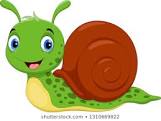 Snails
A snail is an animal with a soft body often covered with a shell.
A snail creeps along on an organ called a foot.
Its head has feelers, eyes, mouth and teeth.
Most snails live from 2 to 5 years, but in captivity, some have exceeded 10 or 15 years of age.
Where they live
Snails  live in forests, deserts, rivers, ponds and all parts of the 0cean.
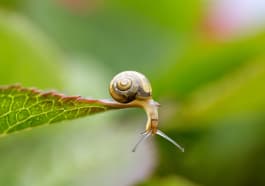 What they eat
They eat many kinds of  food, including plants and animal remains.
They love seedlings and thick-leaved plants, along with fruits and vegetables.
How they move
Snails move by gliding on their muscular foot.
The speed of snails is around 0.5-0.8 inches per second.
 If they moved without stopping, it would take more than a week to complete 1 kilometer.
Dangers they face
When they feel threatened, they usually retreat into their shell to protect themselves.
Snails have a large number of predators e.g.  Birds and mammals.
Snails also eat each other.
Road  traffic.